Financial sustainability and fiscal resilience across government
07 September 2019
1
Key topics
Introduction
Fiscal Policy 
Key economic resilience and fiscal capacity 
Sustainable public finances: Lessons from Sweden
Importance of sustainable public finances 
Fiscal Policy in SA
Fiscal resilience and debt sustainability
Economic resilience and fiscal capacity
2
Introduction
Is the glass half full or half empty?
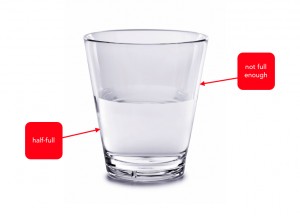 Economic resilience and fiscal capacity
1. Fiscal Policy 
Relationship between fiscal capacity and country’s ability to finance larger fiscal deficits without jeopardizing macro-economic stability and debt sustainability. 
Fiscal capacity assesses whether a country can afford to take on additional debt as a means of coping with or counteracting the impact of economic crises.
A country needs to have adequate fiscal capacity, to maintain public spending, even adopt fiscal stimulus packages and consequently be more resilient in the face of an economic shock.
4
Economic resilience and fiscal capacity
1. Fiscal Policy 
Fiscal capacity also focuses on the ability of a country to run larger fiscal deficits.
Therefore in a developing country such as SA, fiscal accounts are highly (tax revenues rise during periods of economic growth when incomes rise, and fall during recessions when incomes fall. 
However, developing countries find it difficult or expensive to borrow the funds necessary to finance government spending during economic downturns  leading to high budget  deficit.
5
Economic resilience and fiscal capacity
Lack of access to external finance, forces governments to cut spending, which exacerbates the economic slow downs, delays recovery and impacts job creation, service delivery, poverty alleviation and a number of social ills such as drugs, crime, violence abuse etc.
Other problems about fiscal capacity of a country include the fiscal deficit, external debt, current account balance, international reserves, and lower level of savings.
 These indicators reflect the solvency and reserve position of a country
Thus show affordability to take more debt or rely on country’s own reserves to maintain or increase expenditures during a crisis.
6
Economic resilience and fiscal capacity
Key economic resilience and fiscal capacity 
Meeting targets, including during downswings of the economy
Ability to access trade finance
Formulate long-tem macro-economic policies

Developing countries like SA have problems such as:
Low savings  rates and high levels of external debt
Low international reserves
Increasing fiscal deficit
current account balance.
7
Economic resilience and fiscal capacity
Policy attention needs to focus on:
Tackling the chronic and persistent current account deficits (Trade)
Providing relief on debt servicing payments and designing sovereign debt workout mechanisms
Relaxing the conditionality on the fiscal deficit, especially during crises
Reassessing the presumed trade-offs between macro-economic stability and long-term economic growth
Adopting policies to mobilize additional domestic revenues.
8
Sustainable public finances: global views
1. Central bank perspective 
The subdued economic performance and increasing government debts lead to unsustainable public finances
 Weak economic performance affects the functioning of the economy and thus putting the stability of the entire financial system at risk. 
 Under these circumstances unsound public finances are liable to inflict damage on the economy. 
Especially as the government need to finance its rising debt and thus scarring investors who view economic disruptions as a major concern.
9
Sustainable public finances: global views
1. Central bank perspective 
This then requires the central bank to keep policy interest rates higher than would otherwise be necessary, again to the detriment of financing conditions in the economy. 
Unlike corporations (Going concern: shut down or liquidation), states are assumed to live on indefinitely. 
Therefore, it is crucial for investors to know if a government will be able to roll over its outstanding debt in the foreseeable future.
10
Sustainable public finances: global views
2. Sustainable public finances: Lessons from Sweden (Low savings and high expenditure – less revenue and high debt)
More than 22 years ago Sweden was financially hit like so many other countries are today.
The country adopted policies that harmed growth and encouraged inflation. 
Unfortunately high inflation led to a huge real estate bubble that burst in 1990. 
The private savings ratio shifted from a negative 8% in 1990 to a positive 12% in 1993.
Tax revenue decreased and public expenditure rose with lower consumption and higher unemployment.
11
Sustainable public finances: global views
2. Sustainable public finances: Lessons from Sweden (Low savings and high expenditure – less revenue and high debt)
Unfortunately high inflation led to a huge real estate bubble that burst in 1990. 
The bubble burst resulted to a systemic banking crisis and a collapse of domestic demand as Swedish households started consolidating their balance sheets.  
Added to that were cost for managing the banking crisis and higher debt servicing cost. 
Therefore, the best way of handling a financial crisis is to avoid it by sound macroeconomic policies.
12
Sustainable public finances: global views
2. Sustainable public finances: Lessons from Sweden (Low savings and high expenditure – less revenue and high debt)
However, it might be difficult to pursue the right policies if problems are hidden. 
Therefore, transparency is essential in dealing with any financial crisis.
Under these circumstances expenditure has to be cut and revenue increased. 
This is done through improved accounting standards for public finances. 
Also, it must be noted that there are no shortcuts when dealing with financial and economic crisis. 
There are two ways that both have to be considered.
13
Sustainable public finances: global views
2. Sustainable public finances: Lessons from Sweden (Low savings and high expenditure – less revenue and high debt)
First is to consider making discretionary decisions to change tax expenditure legislation that  can assist in improving conditions for growth. 
Secondly, it is important to identify the causes of the fiscal problem then propose a possible policy option. 
One of the Swedish examples was to  abolish housing subsidies amounting to 2% of GDP. 
This decision was taken in 1992 and it was phased in over five to six years.
14
Sustainable public finances: global views
2. Sustainable public finances: Lessons from Sweden (Low savings and high expenditure – less revenue and high debt)
It is important to design austerity measures with limited negative effects on growth. 
On the contrary the design should be improving conditions for potential growth. Tax revenue should be increased by broadening tax bases instead of raising rates. 
Eventually Sweden managed its crisis and learnt the lessons. 
It  now has stable public finances and a debt that has declined from 78% of GDP in 1995 to around 30% in 2017.
15
Sustainable public finances: global views
3. Importance of sustainable public finances 
Key elements that are necessary in order to re-establish confidence: 
Transparency and long-term planning is a necessity
Soundness of statistical data by improving the quality of data is necessary to ensure comparability and adequateness 
Including implicit liabilities in government budgets
Household consolidation needs to remain an over- arching policy goal
Sustainability in the long run is the only means to success.
16
Fiscal Policy in SA
1. Confidence in the capability of governments largely depend upon sound public finances
To assess whether public finances are sustainable, governments and the public need high-quality information about the state of those finances.
Therefore, the role of the AG and the carefully prepared and audited financial statements that comply with international accounting standards can contribute to a stronger understanding of public finances and better choices about taxes and public spending.
17
Fiscal Policy in SA
1. Confidence in the capability of governments also largely depend upon sound public finances
Good financial reporting also includes high-quality forecasts of public spending and revenue over the long-term and detailed information on fiscal risks.
It is important to have publication of draft guidelines for reporting on the long-term sustainability of public finances (PFMA & MFMA).
18
Fiscal Policy in SA
2. Debt servicing capability (Debt threshold)
Debt as percentage of GDP (Government debt as % of GDP in SA increased from about 28% in 2008 to around 56% in 2019
Debt servicing costs
Monitoring & evaluation (Role of the AG & its powers)
Consequence management
19
Fiscal Policy in SA
3. Macroeconomic outlook and debt sustainability 
Current trade war between US and China.
WTO cuts outlook for global trade growth to lowest in a decade.
Openness and clarity  & communication 
MTEF
20
Fiscal Policy in SA
4. Fiscal resilience and debt sustainability
Current economic performance has a substantial impact on our fiscal stability, requiring tougher and strategic choices. 
Tax collection is underperforming in a weak economic environment, with a revenue shortfall in 2018/19 of R57 billion compared to 2018 budget estimates. 
Debt service costs have increased and persistently poor economic growth further exposes SA to the risk of the re-pricing of the country’s debt. 
In 2018’s budget, debt as a percentage of GDP was projected to reach 60.2 percent in 2023/24, but this was based on growth estimates that are now less likely to be achieved.
21
Fiscal Policy in SA
4. Fiscal resilience and debt sustainability
Constrained fiscal environment amid lower revenue and increasing deficits, debt, and debt service costs.
The impact of population growth and the increasing demand for government service delivery
Debt service costs have increased and persistently poor economic growth further exposes SA to the risk of the re-pricing of the country’s debt. 
The impact of the energy supply crisis
22
Fiscal Policy in SA
4. Fiscal resilience and debt sustainability
The impact of natural disasters as a result of climate change
 The impact of crime, service delivery protests and social unrest
 The unsustainability of municipalities (the implementation of a district development model, which aims to improve cooperative governance through re-aligning the three spheres of government [national, provincial and local] to ensure joint planning, budgeting, implementation and monitoring across all the spheres.
 The impact of the 4th industrial revolution.
23
Fiscal Policy in SA
4. Fiscal resilience and debt sustainability
Therefore, there is a dire need to redirect efforts in the short term on addressing the issue of rising debt, and on stricter controls of the spending side of government finances.
Real growth in spending is increasing making it a necessity for government address certain aspects of government spending, especially for underperforming programs. 
 Special consideration needs to be focused at those government programs that can be reviewed, to improve their performance and to lessen their reliance on the fiscus.
24
Fiscal Policy in SA
5. Economic resilience and fiscal capacity 
According to NT (Sep 2019), investors are withdrawing from South African bonds as Moody’s junk threat looms (Last week).
Next month Moody’s Investors Service reviews SA’s sovereign rating, but foreign investors are not taking chances.
Subsequently, overseas ownership of South African government debt fell to 37% of the total at the end of August, from as high as 43% in March 2018.
25
Fiscal Policy in SA
6. Economic resilience and fiscal capacity 
This suggests that  some investors are not waiting for Moody’s to downgrade the country to junk
Moody’s downgrade would see SA removed from Citigroup’s World Government Bond Index, sparking forced sales by investors who track the gauge.
Investors' behavior is despite the fact the SA’s yields are the highest in the WGBI, which requires an investment-grade rating from either Moody’s or S&P Ratings and is tracked by investors overseeing as much as $3 trillion (R46 trillion).
26
Fiscal Policy in SA
6. Economic resilience and fiscal capacity 
According to JSE data, foreign investors have sold a net R2.7 billion of South African bonds last month bringing outflows this year to R8.8 billion.
27
Fiscal Policy in SA
7. Urgent solutions (Government needs to): 
Continuously promote policy certainty
Resolve our SOE challenges to restore fiscal sustainability
Ensure security and reliability of electricity supply
Continue working to attract investment
Streamline and make government regulations more effective, while making it easier for businesses to register, innovate, export and create jobs.
28
Fiscal Policy in SA
8. Government stance under these economic challenges: 
Government remains committed to sustainable public finances. Despite major spending pressures, the expenditure ceiling remains intact. 
Gross debt is projected to stabilise at Gross debt-to-GDP stabilises at 60.2 per cent of GDP in 2023/24.
Currency depreciation accounts for about 70 per cent of the upward revision to gross loan debt in the current year.
29
Fiscal Policy in SA
8. Government stance under these economic challenges: 
Tax revenue has been revised down by R27.4 billion in 2018/19, R24.7 billion in 2019/20 and R33 billion in 2020/21 relative to the 2018 Budget. This mainly reflects higher-than-expected VAT refunds. 
The consolidated budget deficit is estimated at 4 per cent in 2018/19, compared with the 2018 Budget projection of 3.6 per cent of GDP. After rising to 4.2 per cent, the deficit stabilises at 4 per cent in the outer year.
30
Fiscal Policy in SA
8. Government stance under these economic challenges: 
Slow economic growth remains the primary risk to the framework. 
While some state-owned companies receive funding in the current year, their poor financial position could burden the public finances over the medium term.
Taking these developments into account, government is maintaining its commitment to fiscal sustainability and debt stabilization.
Weak economic performance and revenue shortfalls contribute to harm fiscal projections.
31
Fiscal Policy in SA
8. Government stance under these economic challenges: 
Consolidated budget deficit expected to decline from 4.2% of GDP in 2019/20 to 4% in 2021/22. 
Over the medium-term expenditure framework (MTEF) period, government will: 
 Maintain the main budget expenditure ceiling. 
Funds are reprioritised to manage spending pressures and support the  President’s economic stimulus and recovery plan. 
Avoid increases in the major tax instruments unless the economic environment requires it.
32
Fiscal Policy in SA
8. Government stance under these economic challenges: 
Current revenue projections assume no changes to tax rates, but provide for annual adjustments to personal income tax brackets, levies and excise duties in line with inflation. 
Continued restrictions on personnel budgets and public employment. 
The fiscal strategy, together with a moderate recovery in economic growth, is projected to reduce the consolidated budget deficit from 4.2 per cent of GDP in 2019/20 to 4 per cent of GDP in 2021/22. 
As the main budget primary balance narrows, gross debt is expected to stabilise at 59.6 per cent of GDP in 2023/24, reflecting higher borrowing, rising interest rates and rand depreciation. In the current year, the weakening rand accounts for more than two-thirds of the increase in gross loan debt.
33
Thank You
JACOB TWALA
34